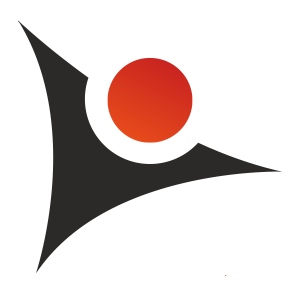 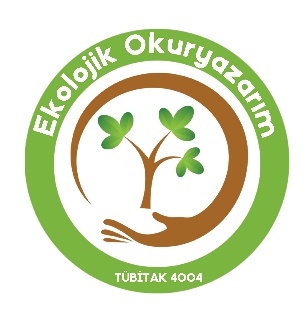 TÜBİTAK 4004 SÜRDÜRÜLEBİLİR YAŞAM İÇİN EKOLOJİK OKURYAZARIM-2
Proje Hakkında
Projenin Yürütüldüğü Kurum: Etimesgut İlçe Milli Eğitim Müdürlüğü, Ankara

TÜBİTAK 4004 Doğa Eğitimi ve Bilim Okulları kapsamında 2019 çağrı döneminde 119B887 Proje numarası ile desteklenmektedir.
Projenin Amaçları

Proje ile katılımcıların;
Projenin Özel Amaçları
Projenin Özel Amaçları
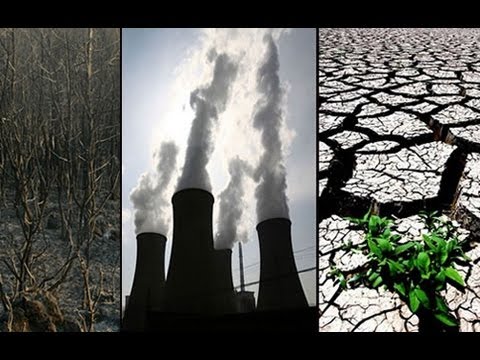 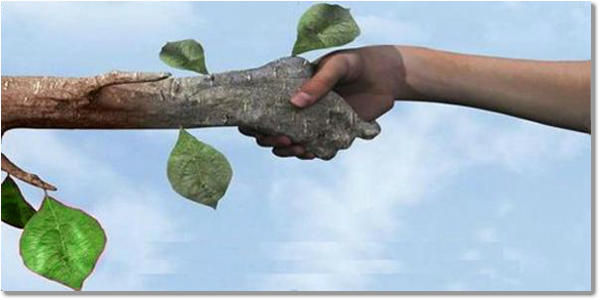 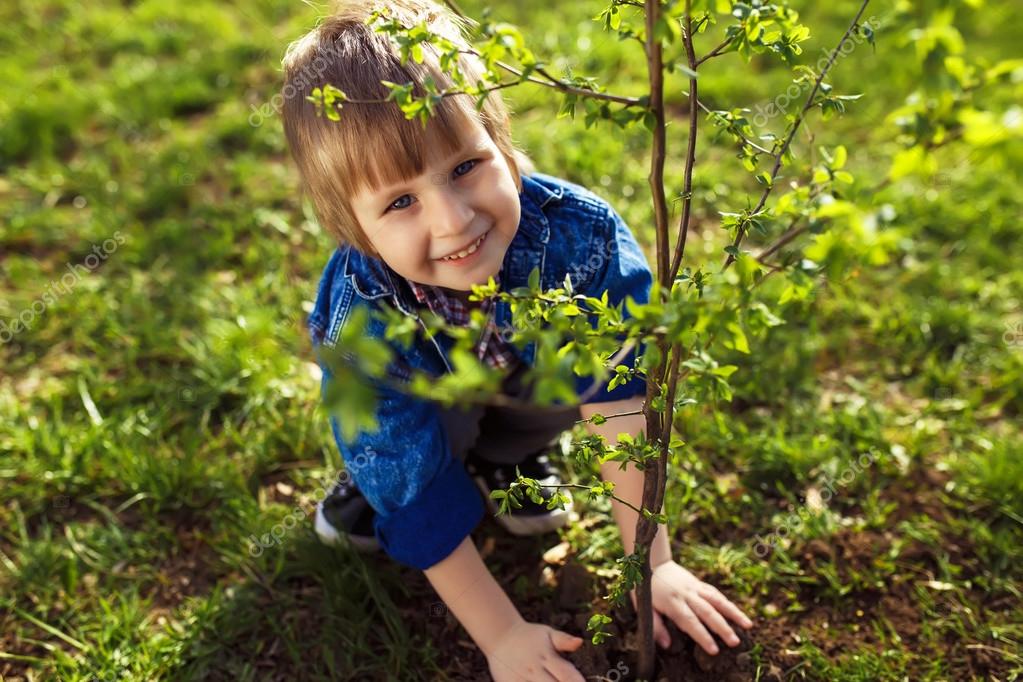 Projenin Özel Amaçları
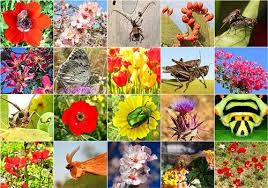 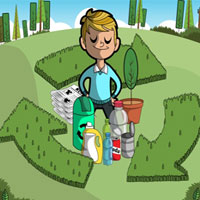 Projenin Hedef Kitlesi
Destekleyen Kurumlar
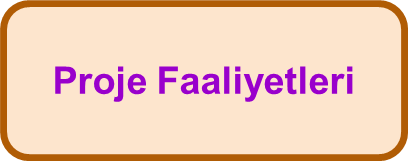 EĞİTİM PROGRAMI TAKVİMİ
Öğretmen Eğitimi 
31 Ağostos -05 Eylül 2020  ( Kızılcahamam Patalya Otel, Soğuksu Milli Parkı, Işık Dağı, Çamlıdere Jeopark, Karagöl)

Çocukların  Eğitimi
05 - 09 Ekim 2020  ( Eymir Gölü ve çevresinde) 
09-22 Ekim 2020 (TBMM Bahçesi) 
12 - 21 Ekim 2020  ( Okul bahçesinde)
ÖĞRETMENLERİN ETKİNLİK PROGRAMI 
31 Ağustos 2020 Pazartesi
Proje Hakkında Bilgi
 Okulöncesi Eğitimde Fen Doğa ve Bilim Eğitimi
Çocukları Doğa ile Buluşturmanın Yaratıcı Yolları
Öğretmenler Doğa ile Buluşuyor
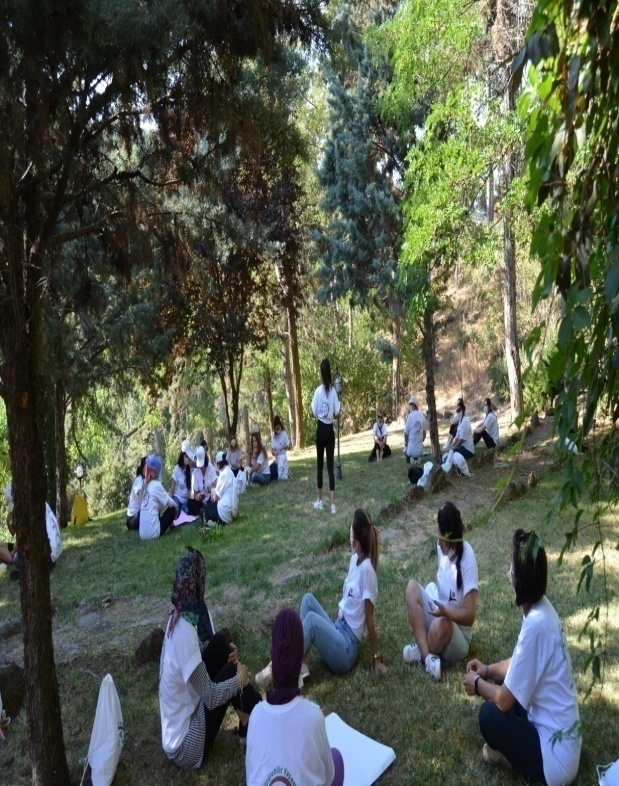 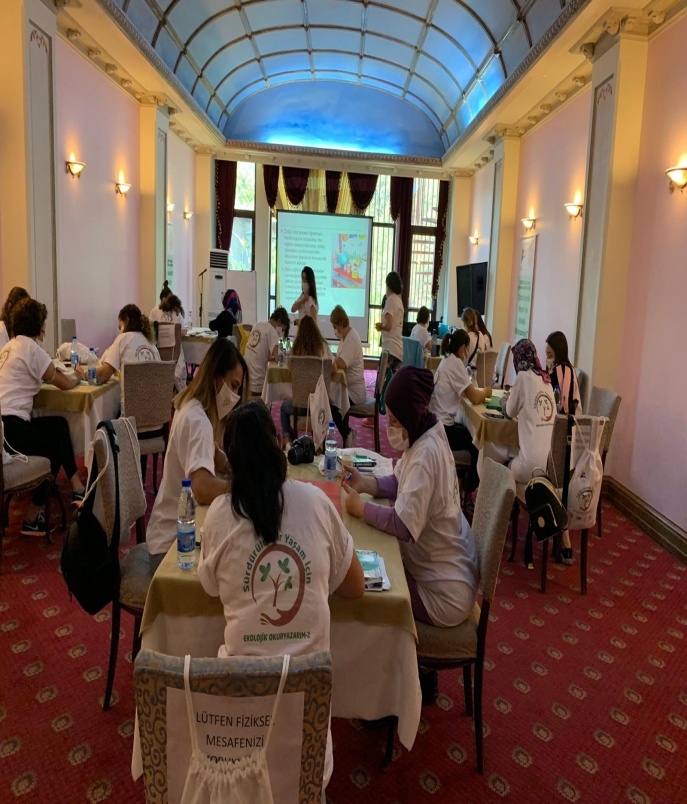 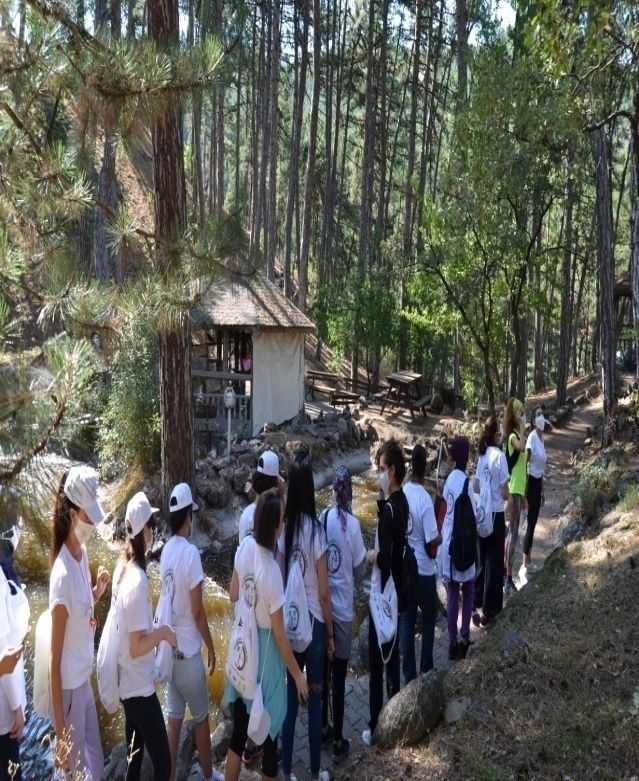 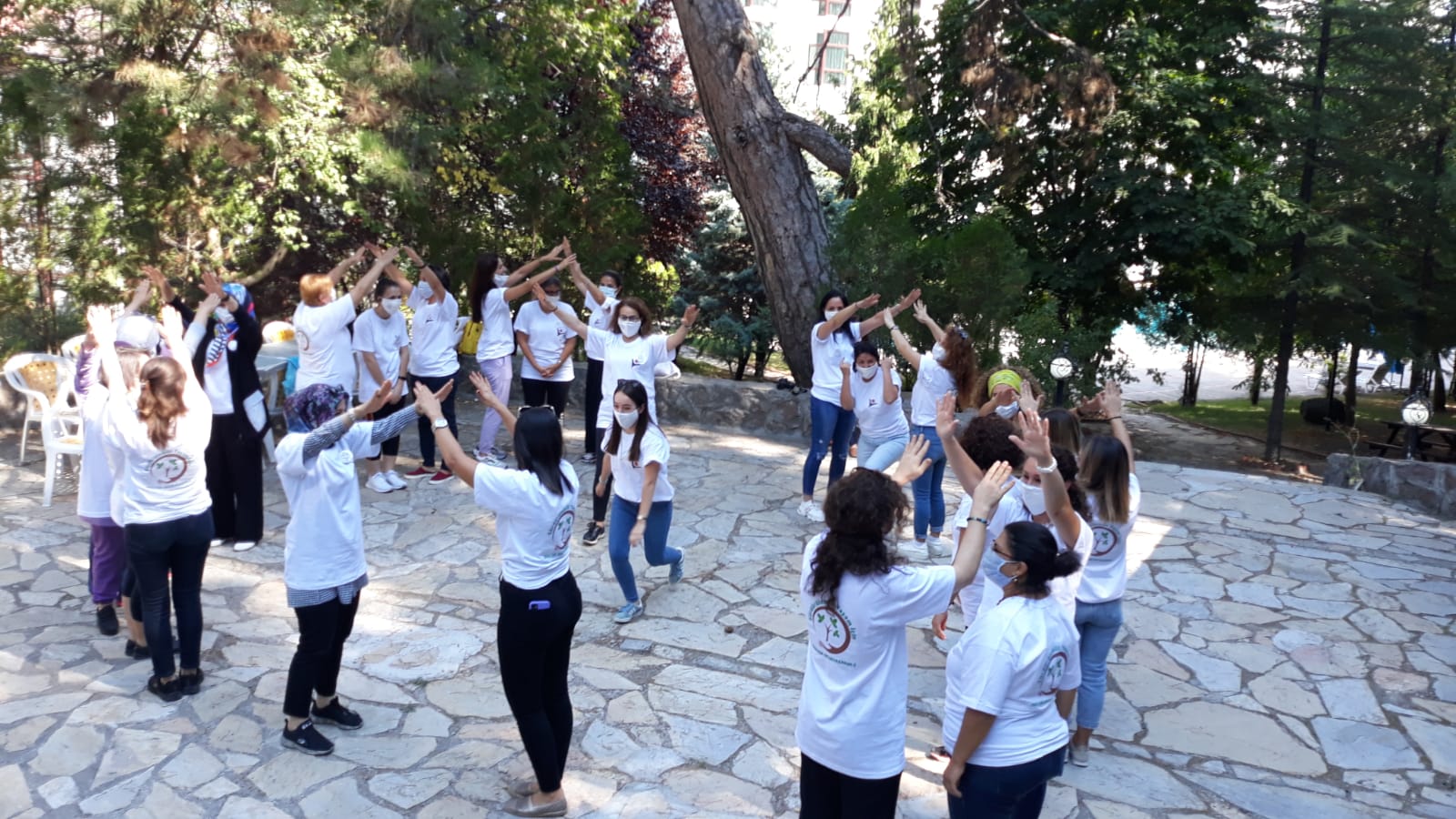 ÖĞRETMENLERİN ETKİNLİK PROGRAMI  1 Eylül  2020 Salı
Neden Ekolojik Okuryazarlık 
Ekolojik Ayak izim 
Ekolojik Okuryazarlık ve Ekolojinin Temel İlkeleri 
Soğuksu Milli Parkını Keşfediyorum 
Doğayı keşfediyorum
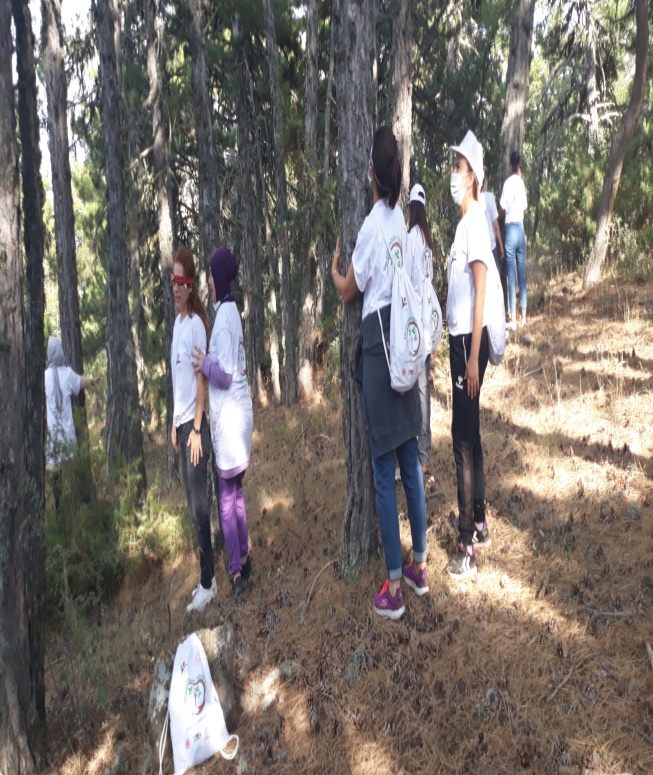 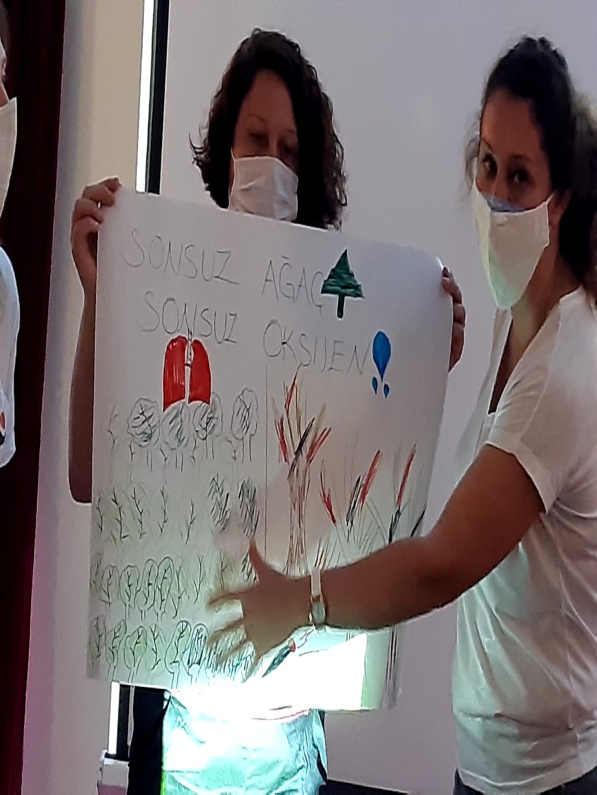 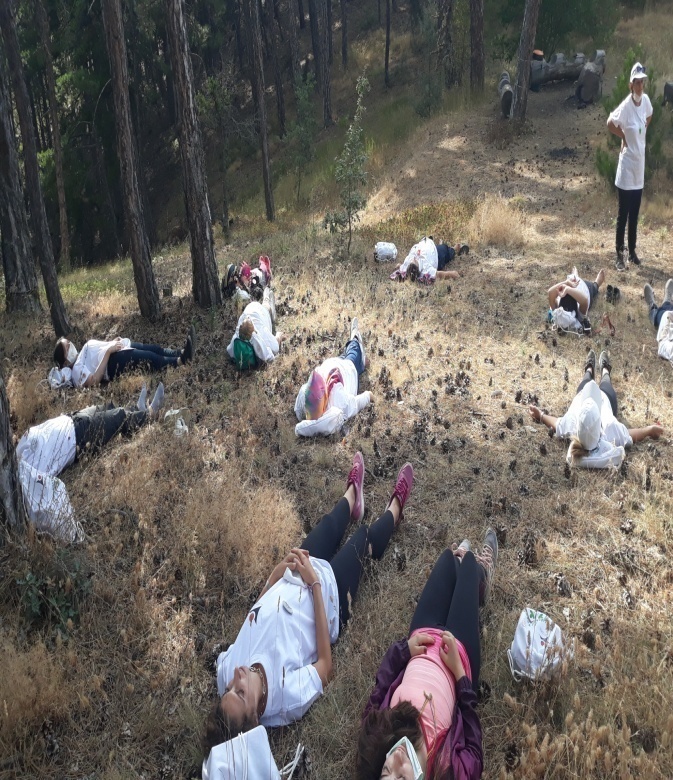 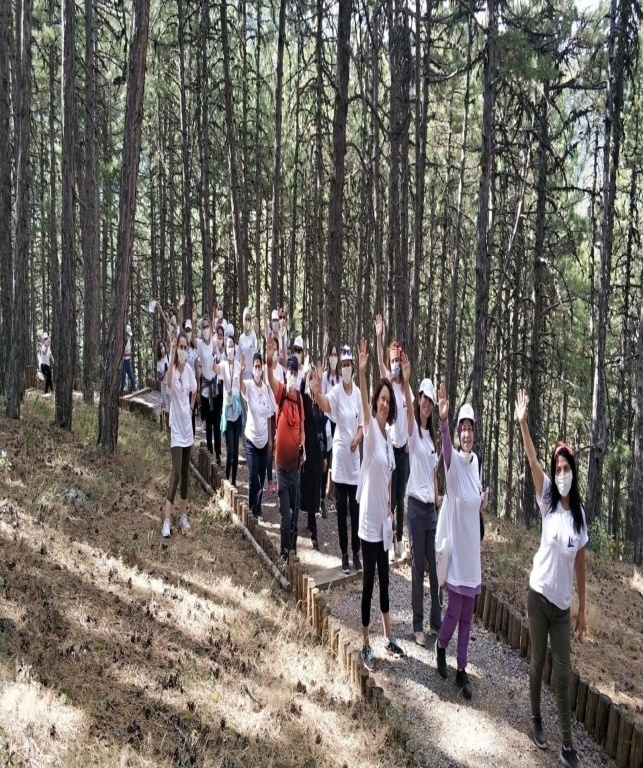 ÖĞRETMENLERİN ETKİNLİK PROGRAMI2 Eylül 2020 Çarşamba
Doğayı Dinliyorum 
Ekosistem ve Bitkiler Alemi 
İklim Değişikliği ve Bitkiler Alemi 
Işık Dağı Yaşam Alanları
Ölü Ağaçta Hayat Var
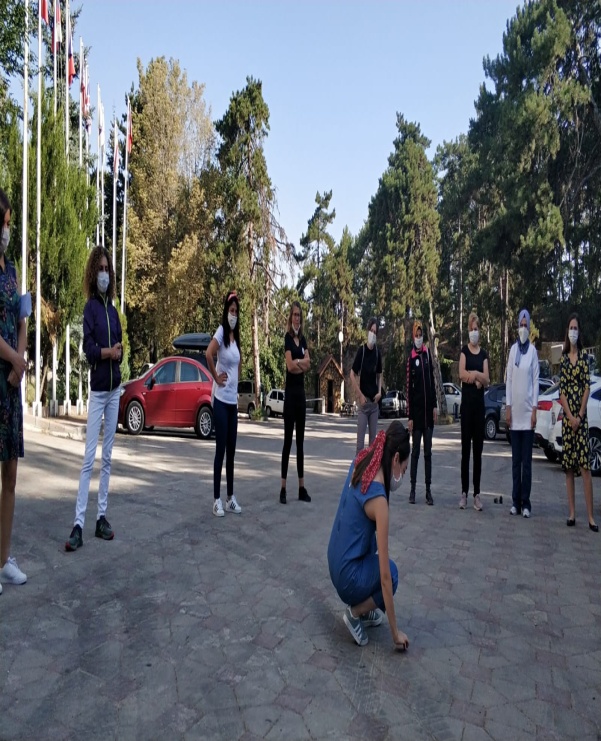 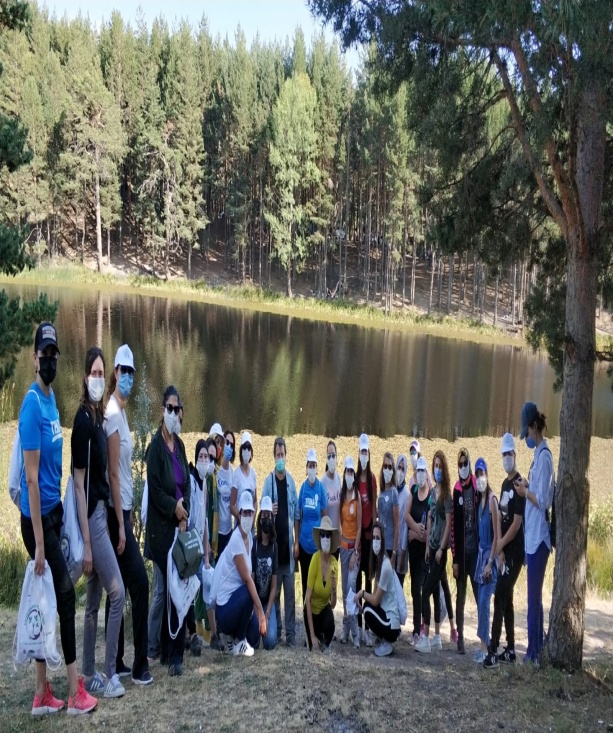 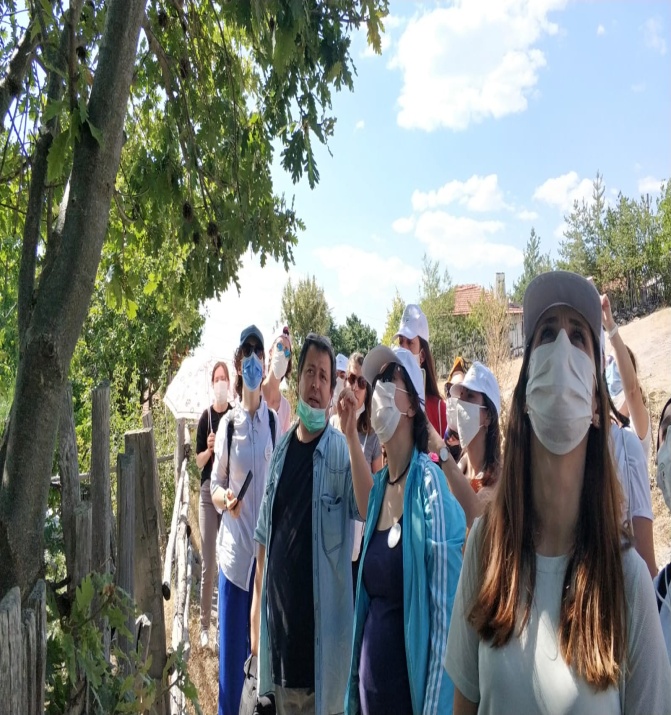 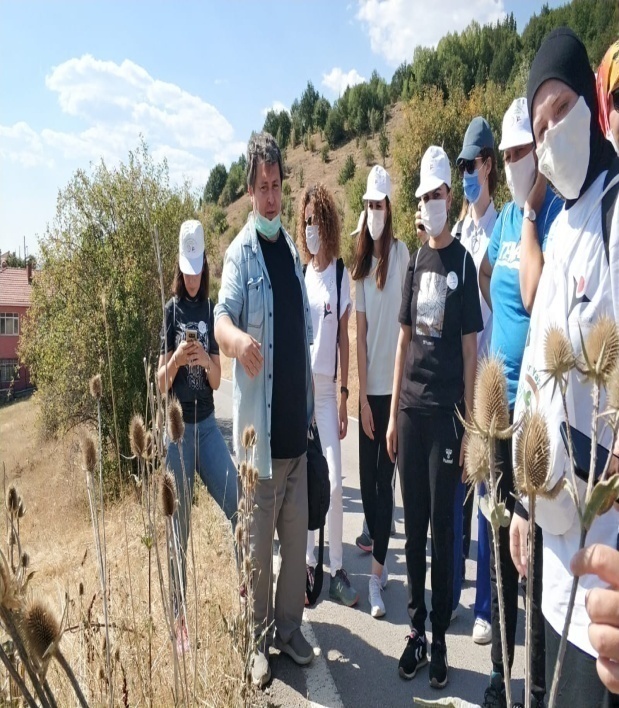 ÖĞRETMENLERİN ETKİNLİK PROGRAMI3 Eylül 2020 Perşembe
Toprak nedir?, Nelerden oluşur?, Nasıl oluşur?, Neden önemlidir? 
Toprak bozulumu nedir?, Nasıl oluşur?, Çözüm yolları nelerdir? 
Toprağın içinde neler var? 
Toprak bozulumunun en tipik örneklerinin gözlemlenmesi
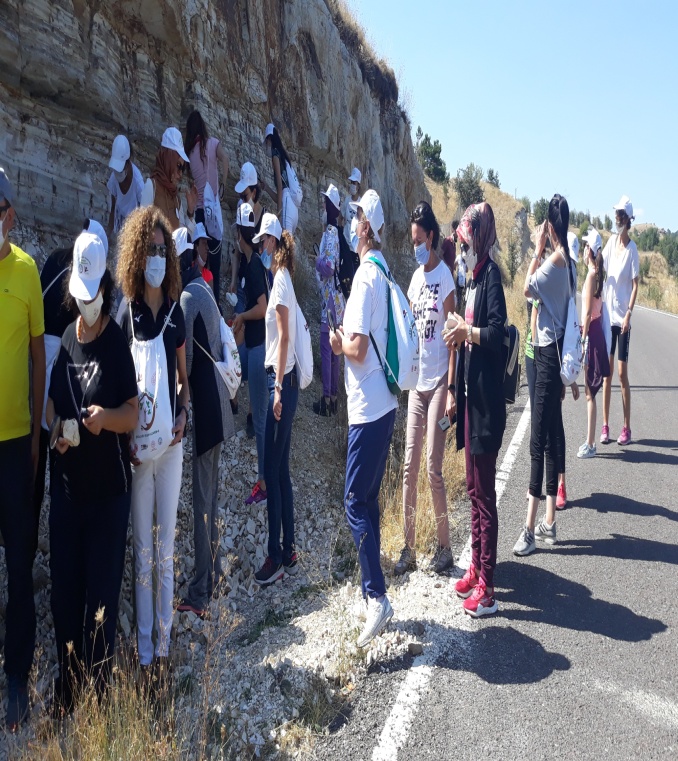 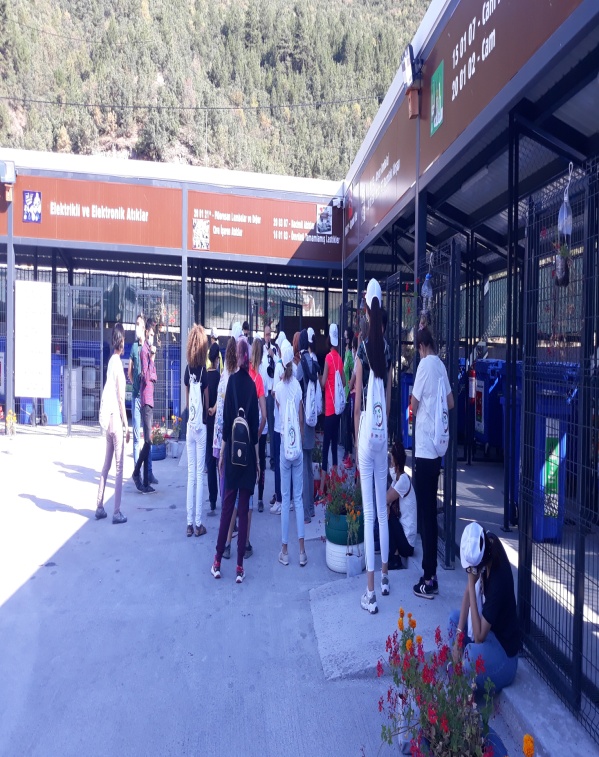 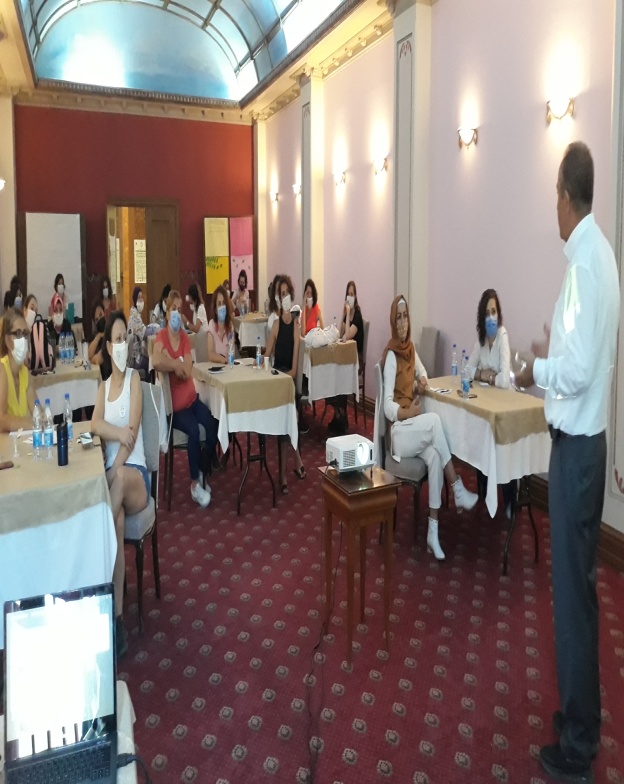 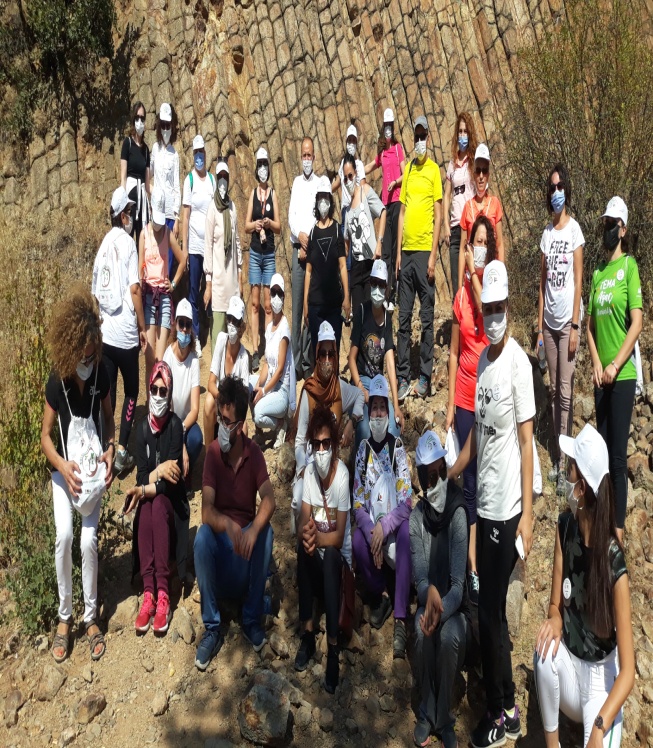 ÖĞRETMENLERİN ETKİNLİK PROGRAMI4 Eylül 2020 Cuma
Suyu Kovala Atıktan Kaç 
Okul Öncesi Çocukları İçin Doğa Eğitimi Planlama
Su nasıl oluşur? Dünyamızdaki su biter mi? 
“Gölde Yaşayan Planktonik ve Bentik  Organizmalar (Karagöl) 
“Haydi Balığa” (Karagöl)
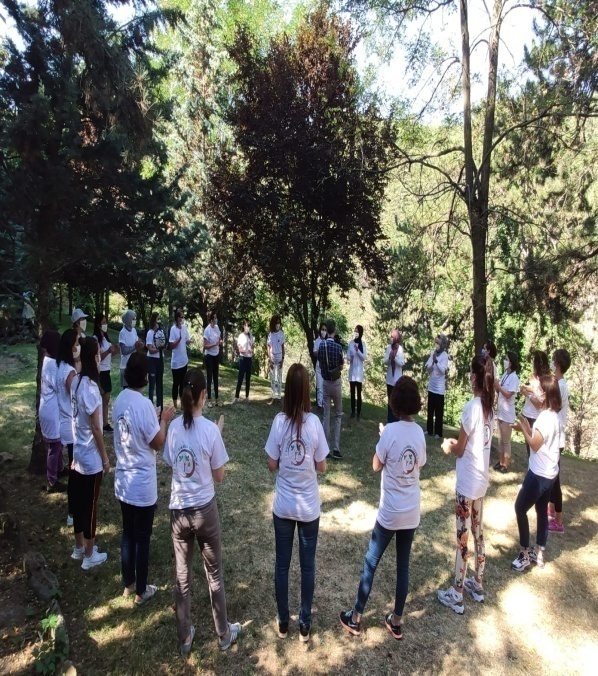 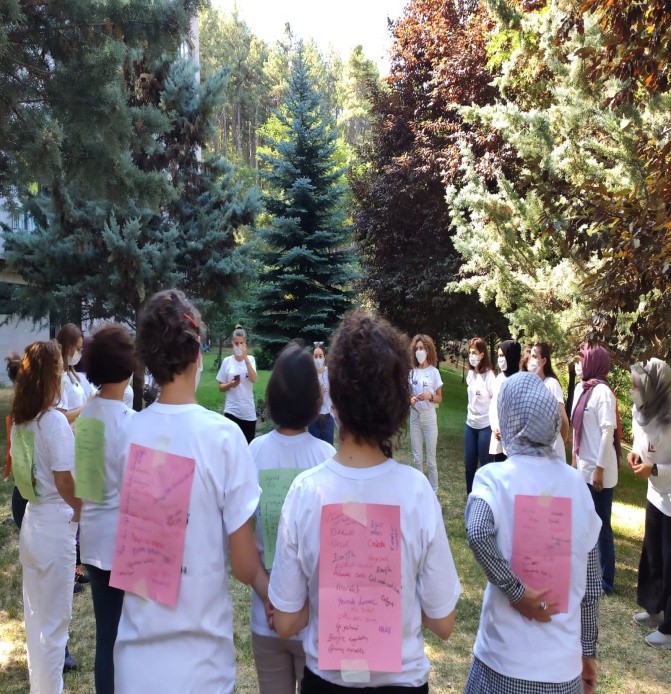 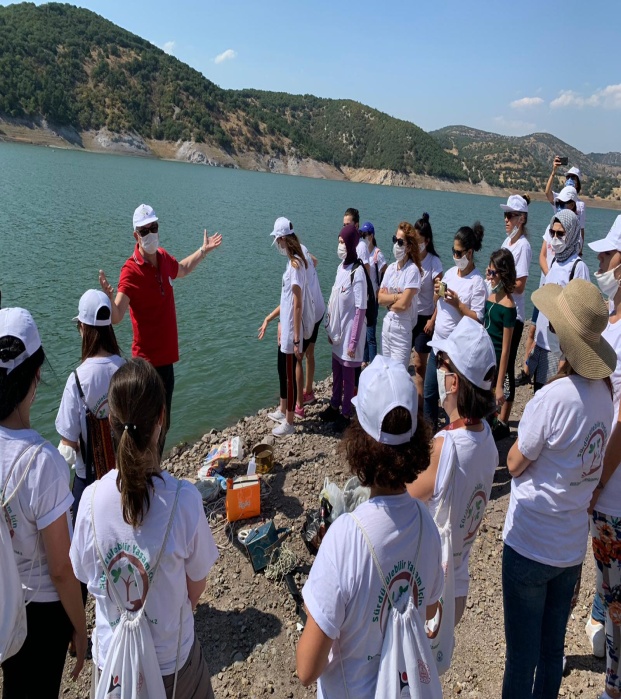 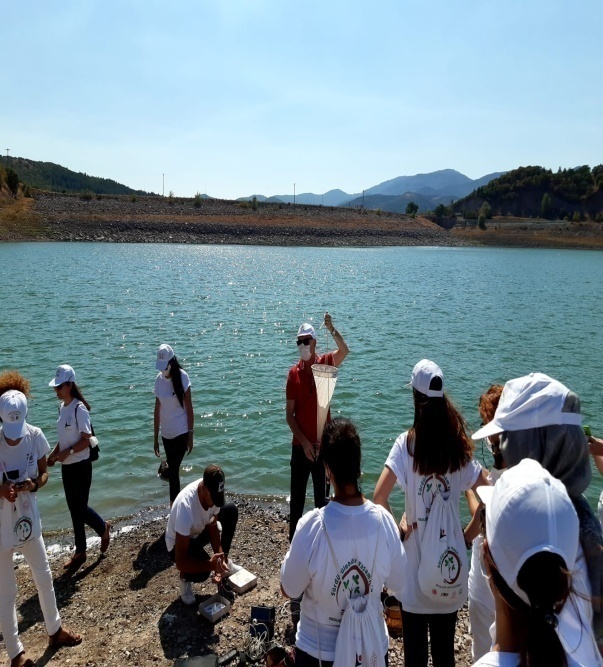 ÖĞRETMENLERİN ETKİNLİK PROGRAMI5Eylül  2020 Cumartesi
09:00 - 09:20 Ne Düşünüyorum
09:20 - 10:30 Akıcı Öğrenme
10:30 - 11:00 Dinlenme 
11:00 - 12: 30 Sürdürülebilir Tüketim Alışkanlıkları
12:30 - 13:30 Öğlen Yemeği 
13:30 - 14:00 Ankara’ya Hareket
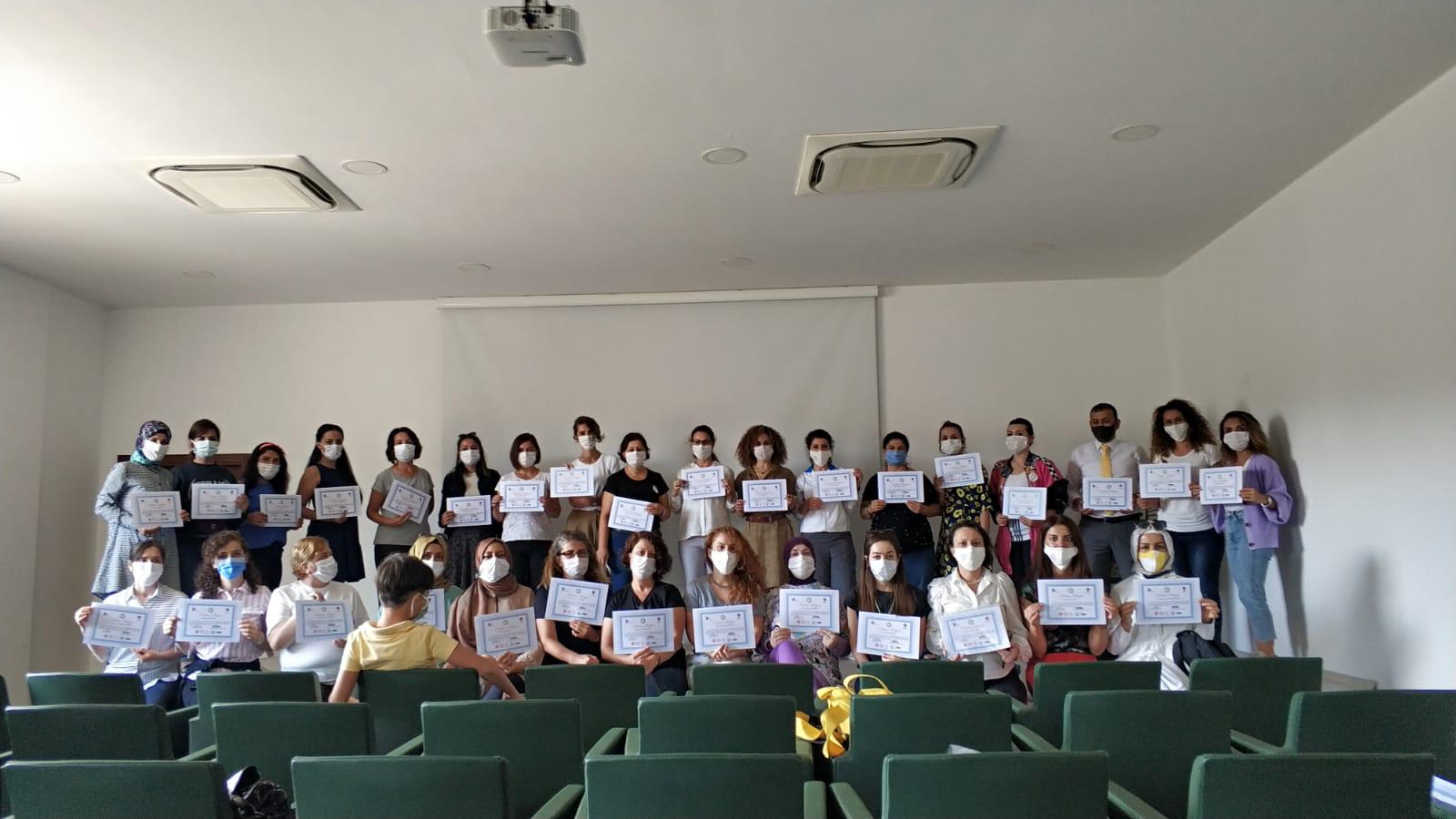 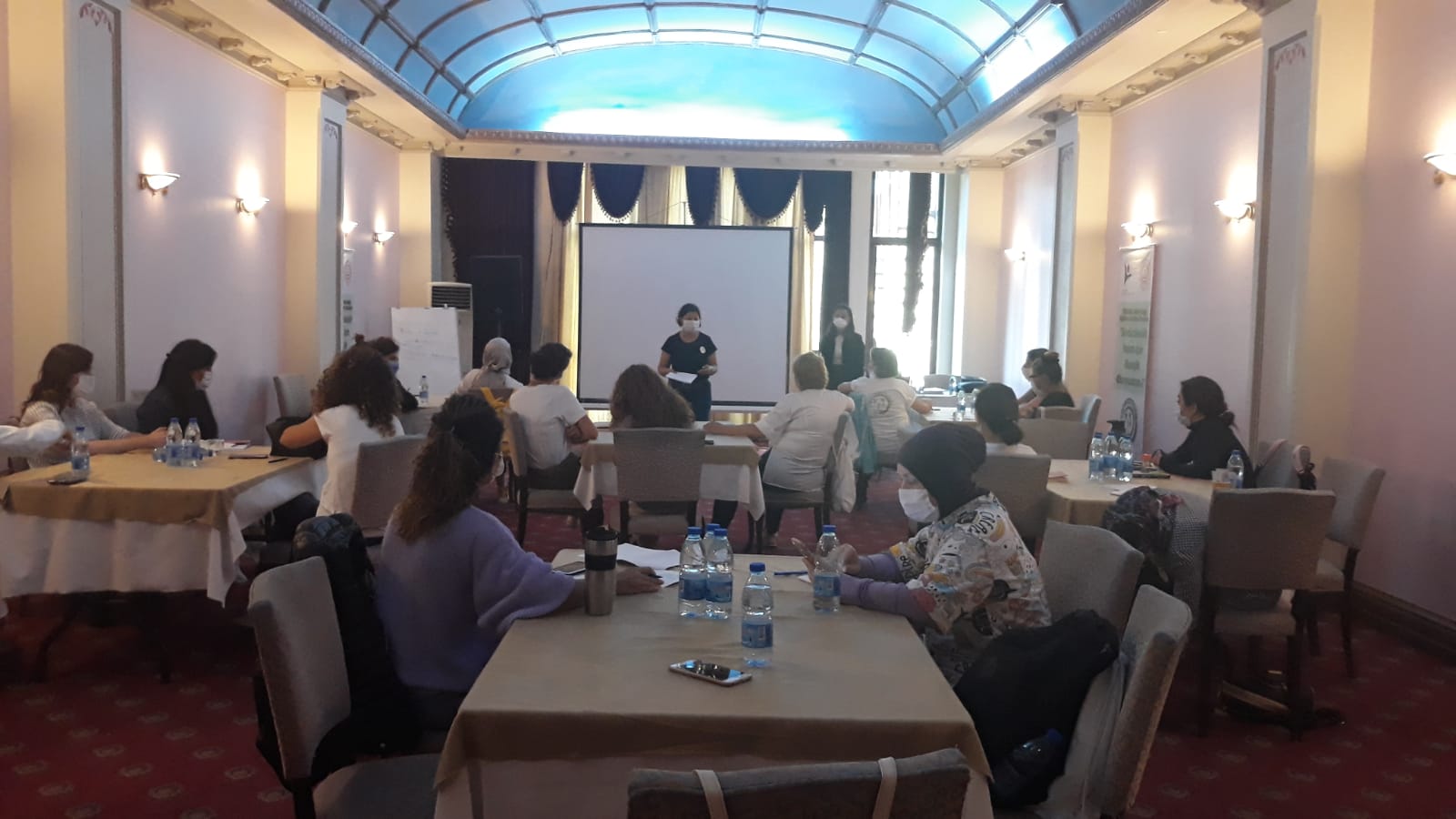 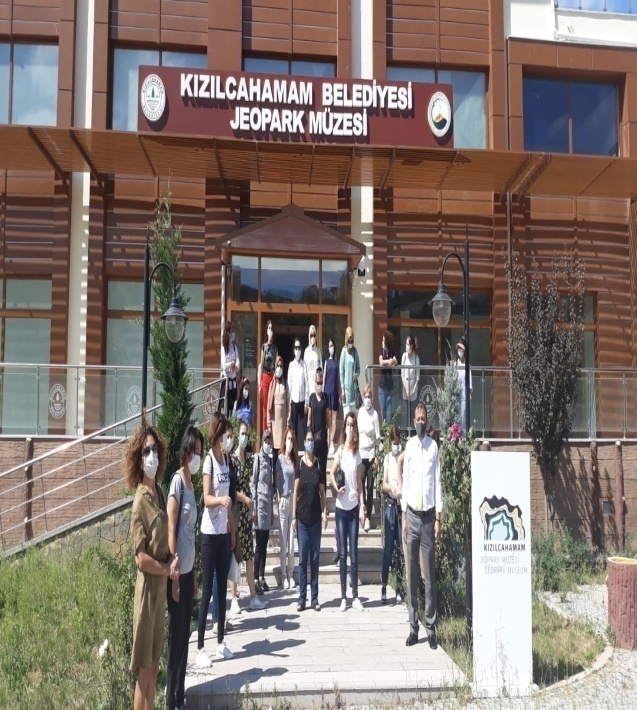 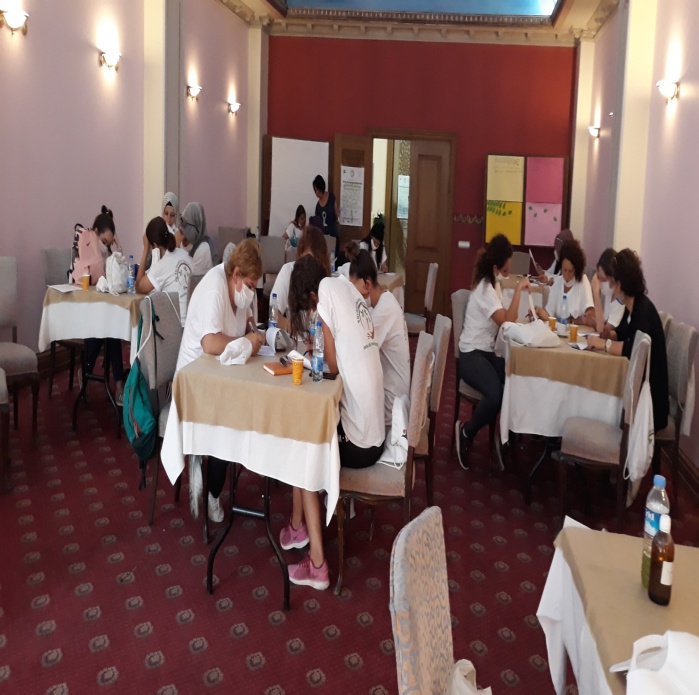 ÇOCUKLARIN ETKİNLİK PROGRAMI   Eymir Gölü (05 - 09 Ekim 2020)
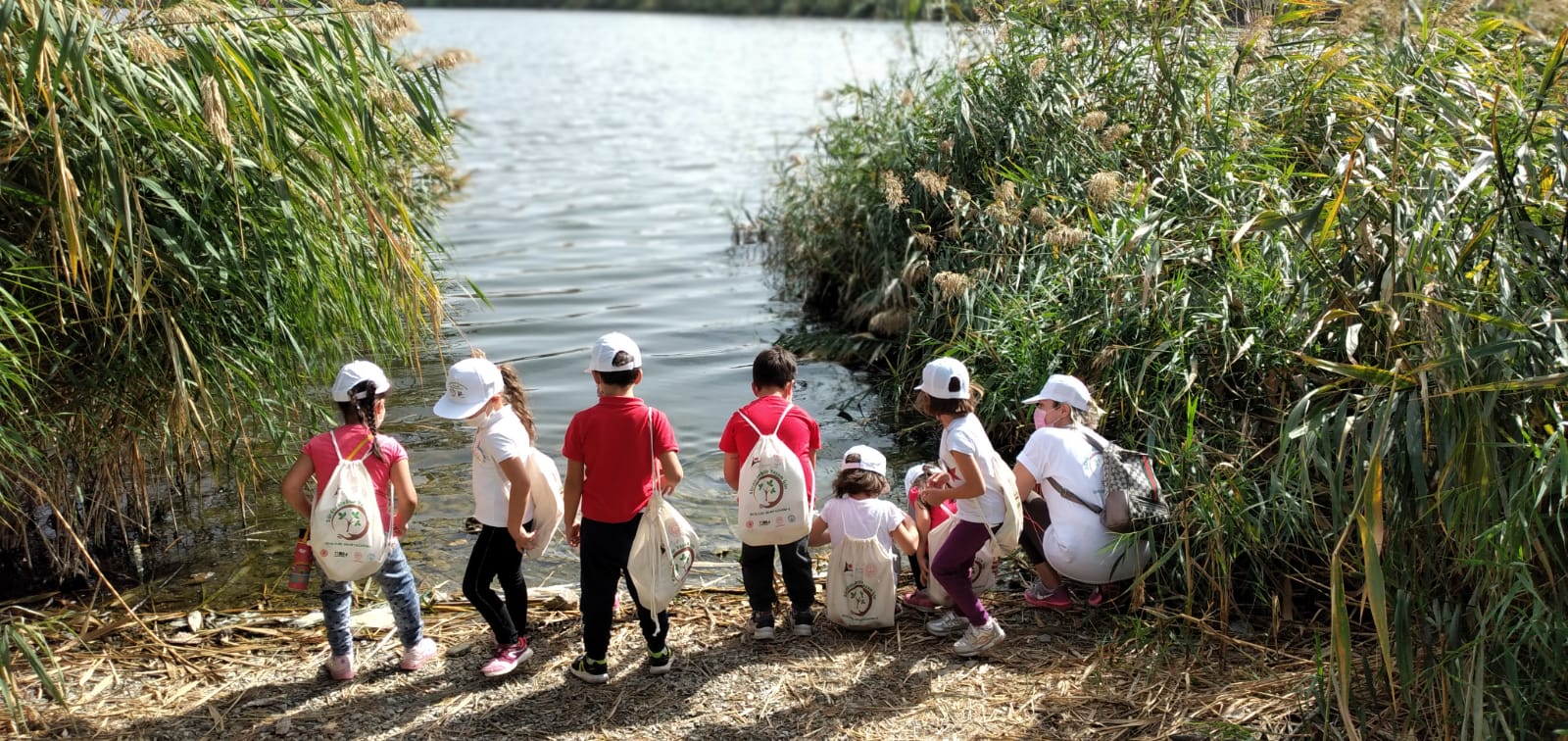 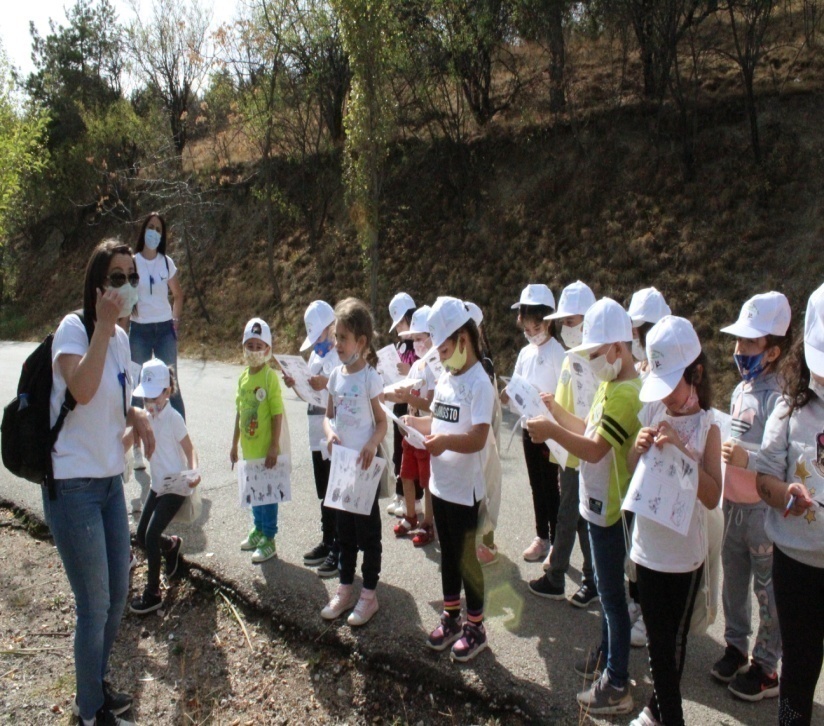 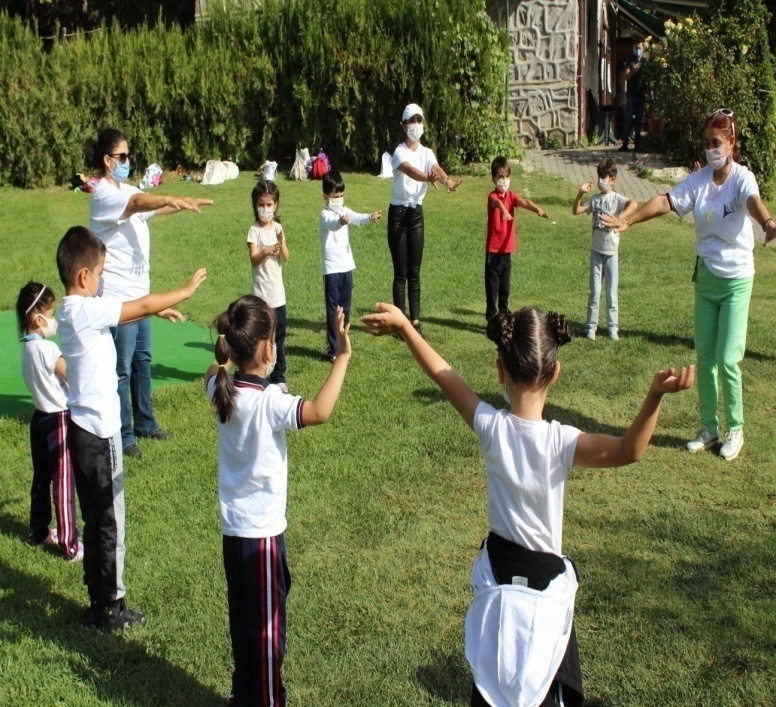 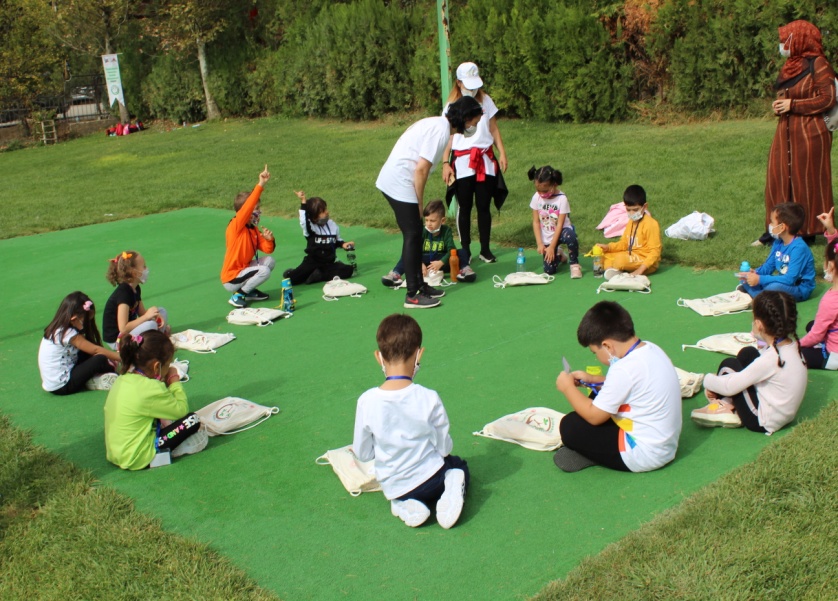 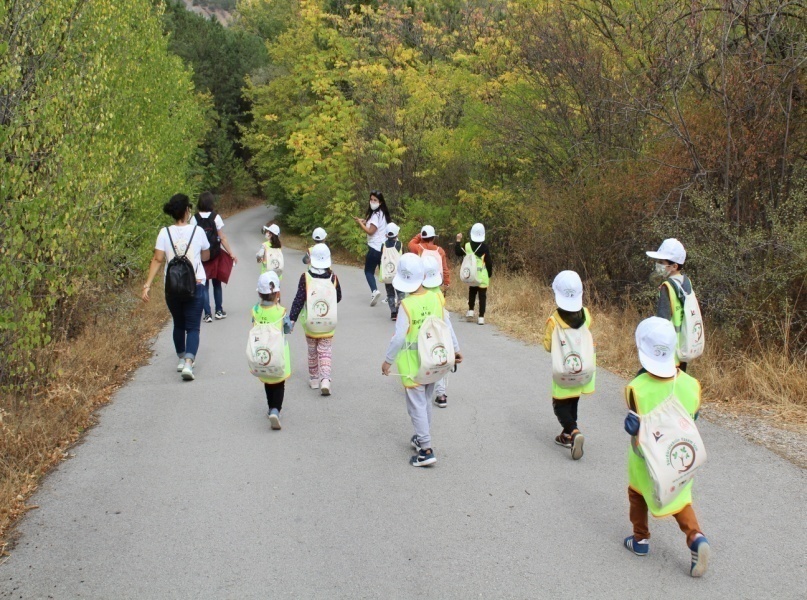 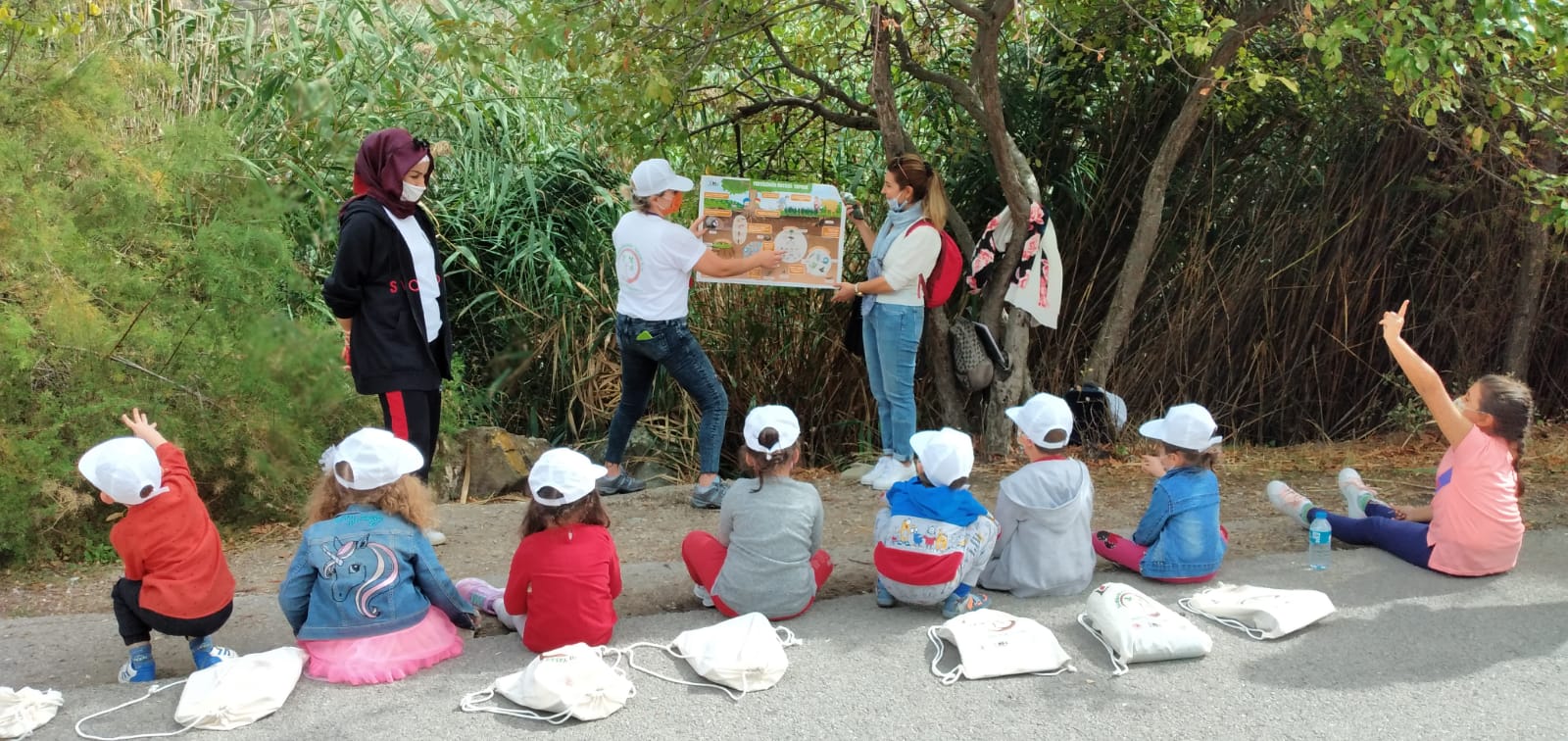 ÇOCUKLARIN ETKİNLİK PROGRAMI TBMM BAHÇESİ  (09  - 22 Ekim 2020)
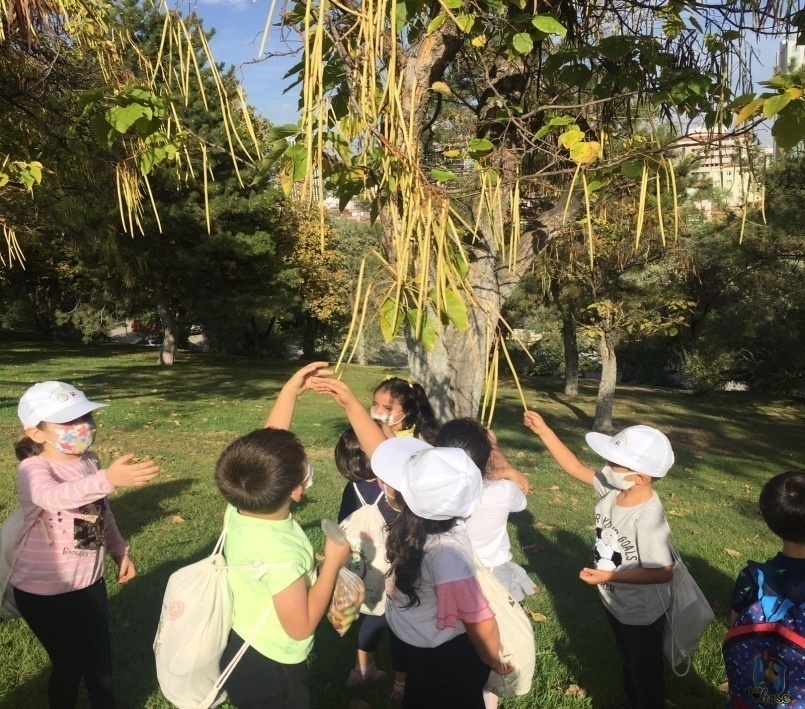 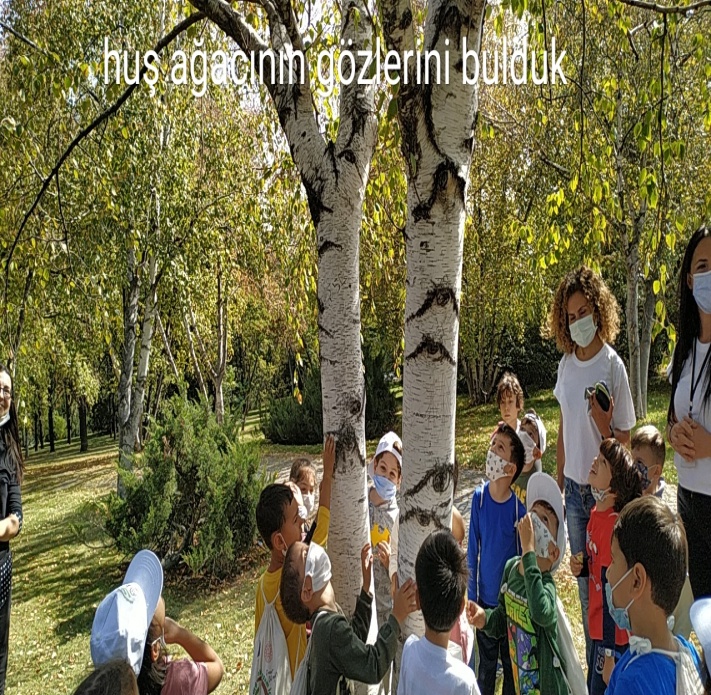 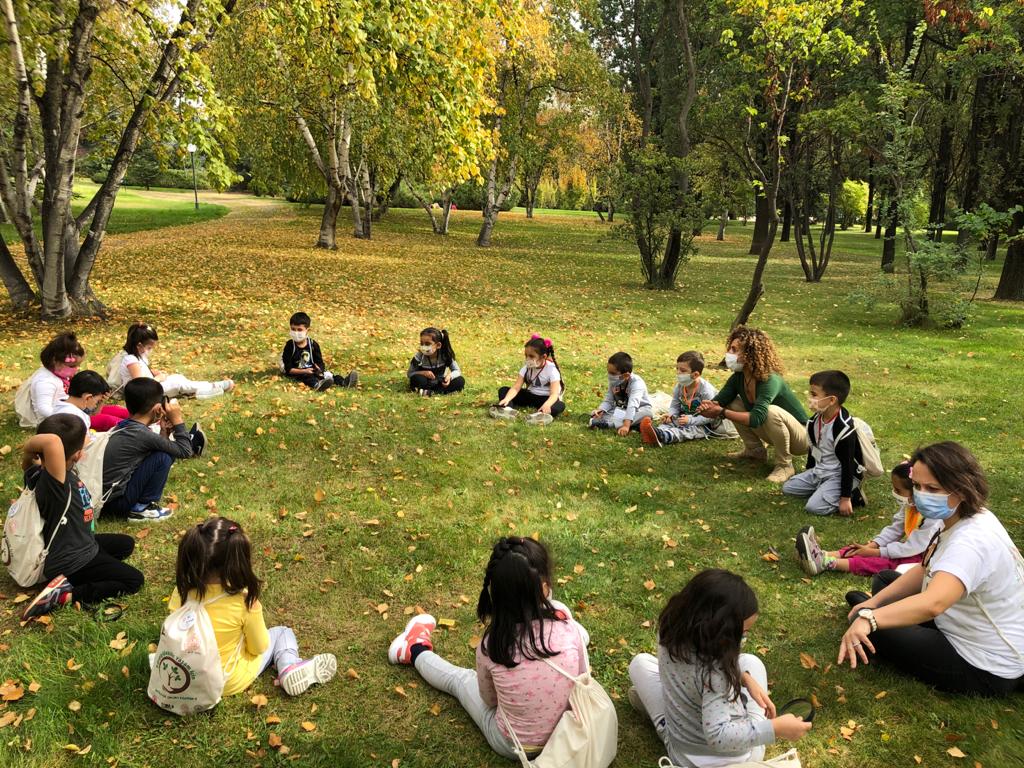 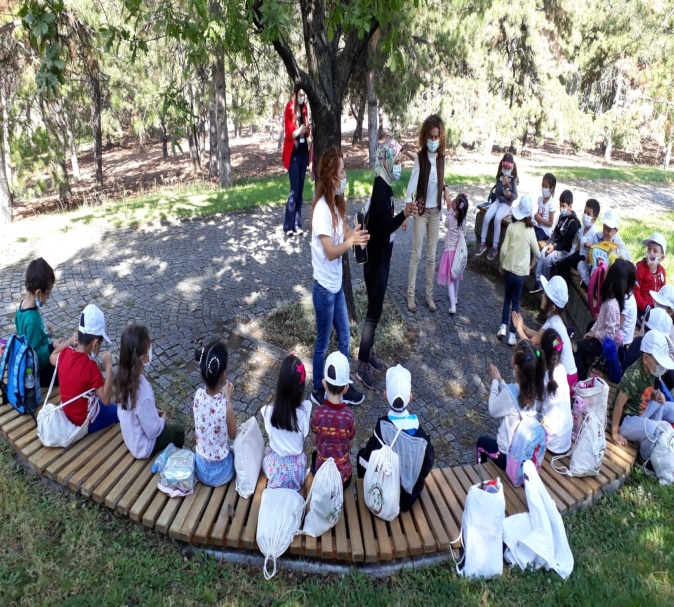 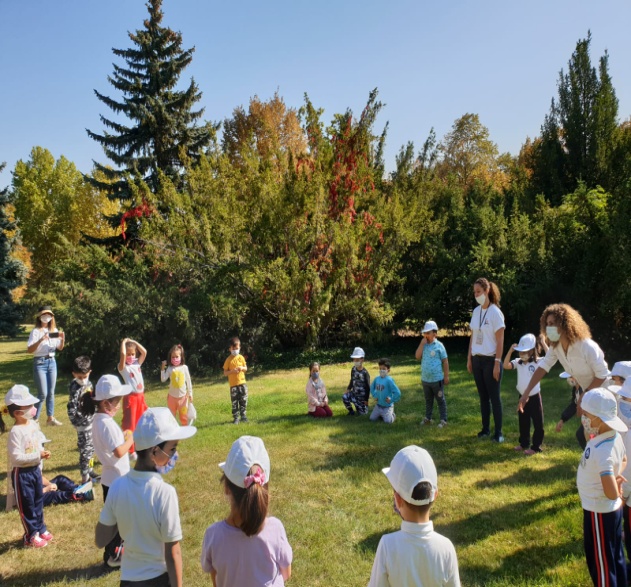 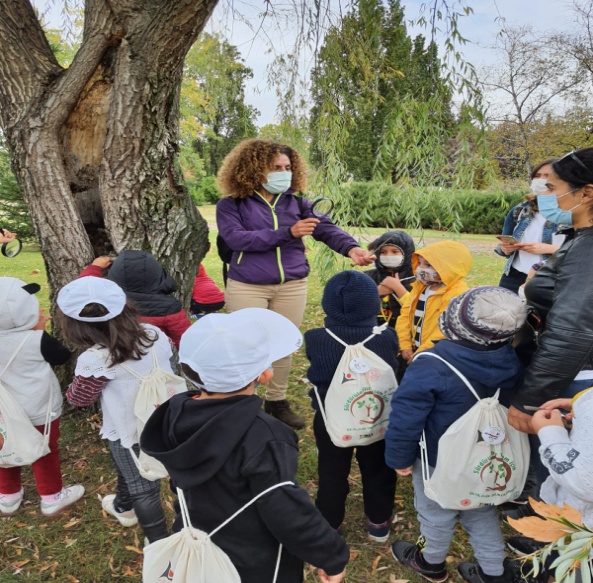 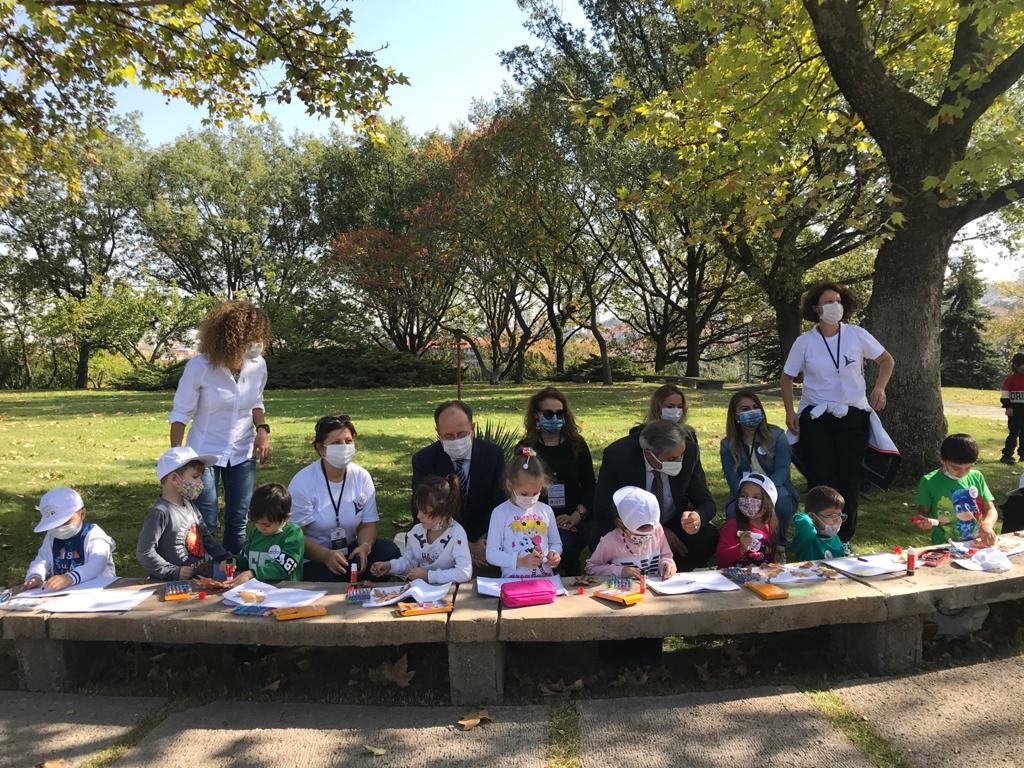 ÇOCUKLARIN ETKİNLİK PROGRAMI OKUL BAHÇESİ  (12- 21 Ekim 2020)
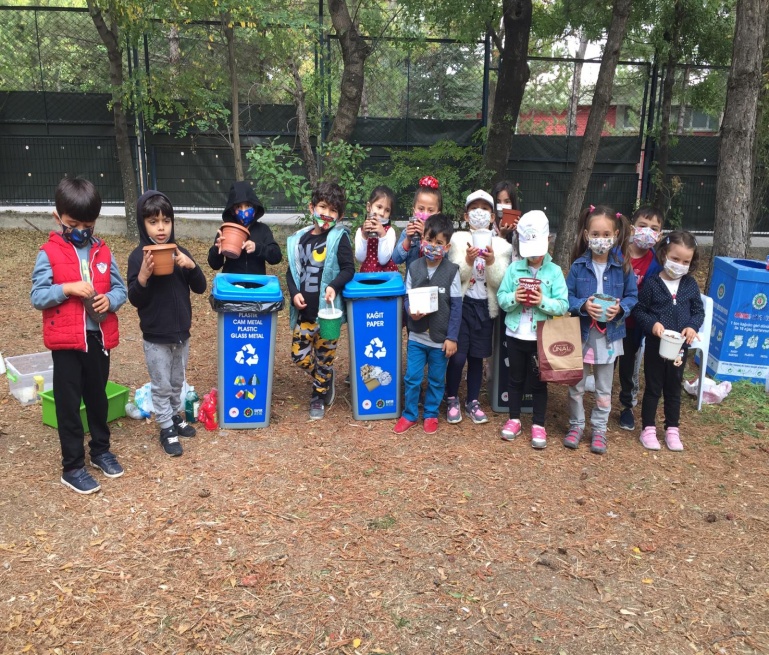 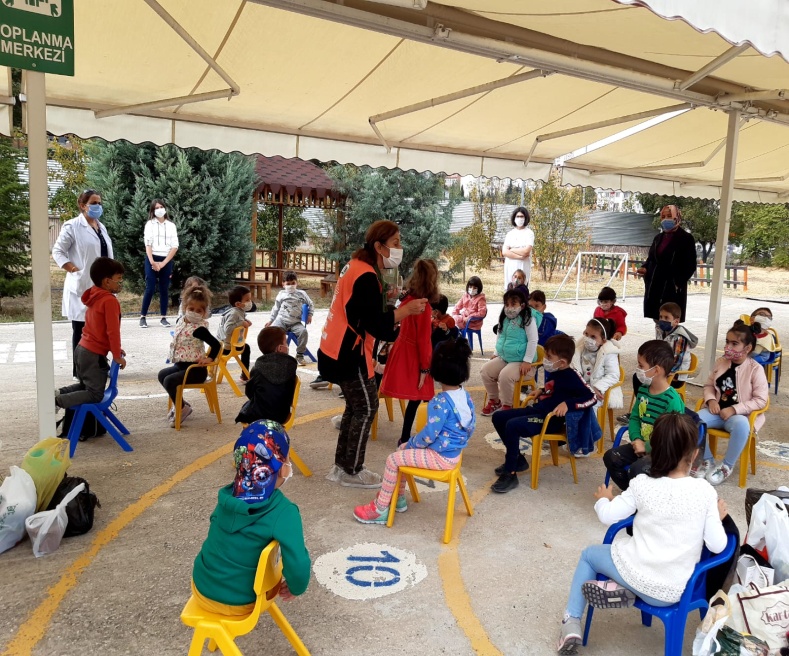 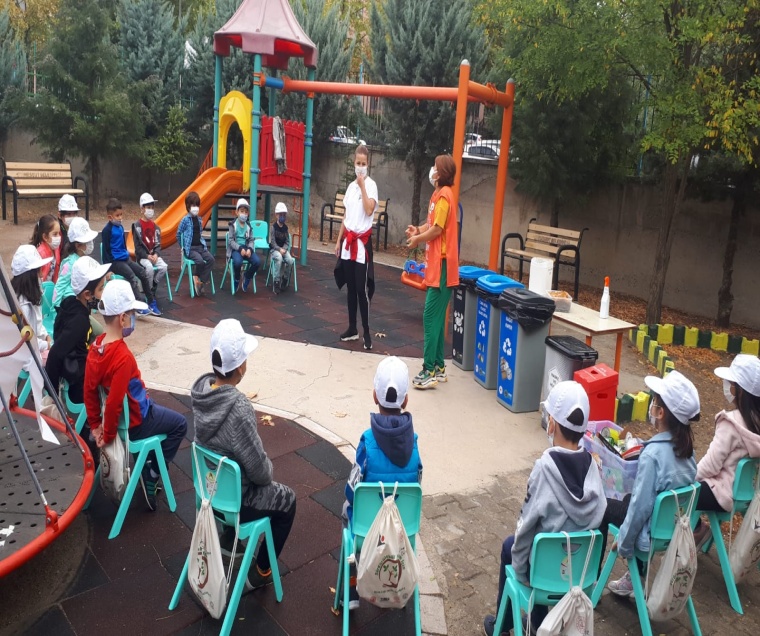 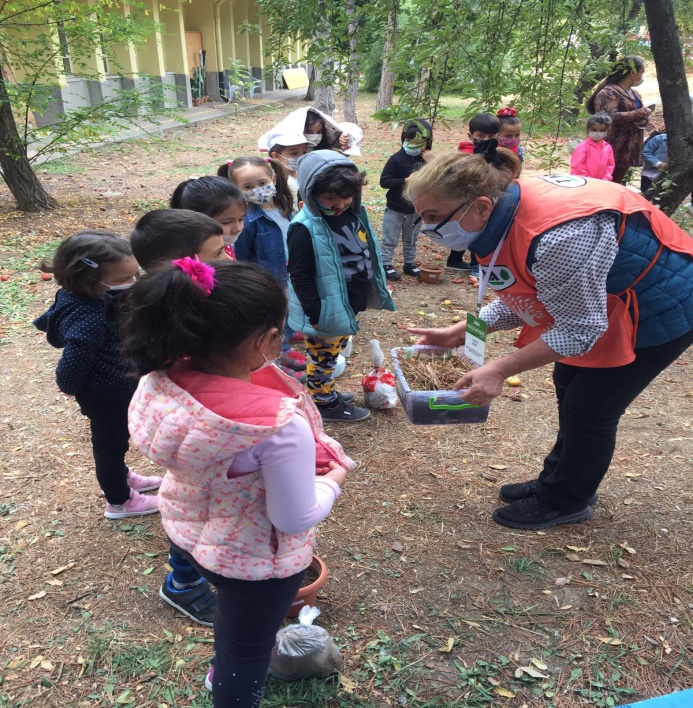 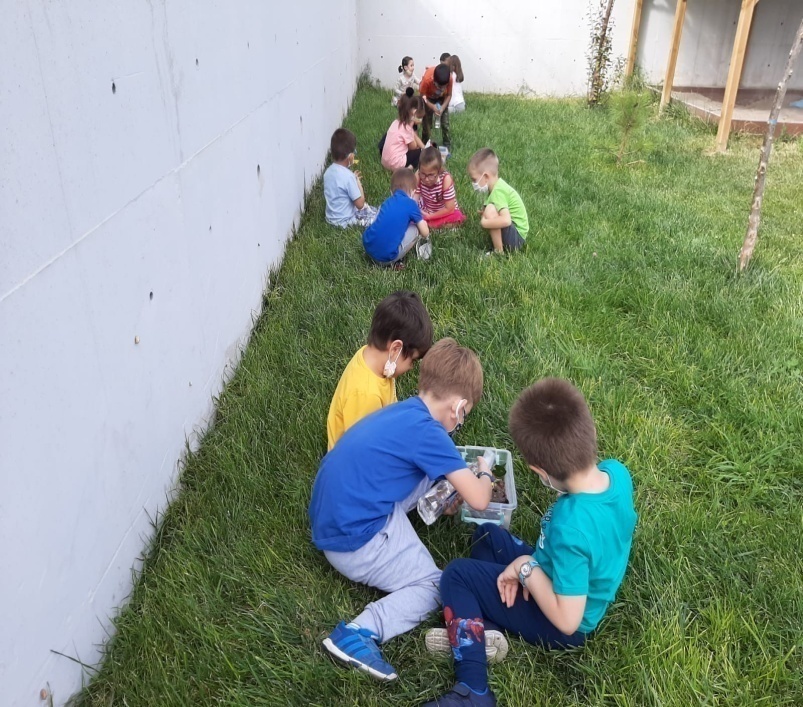 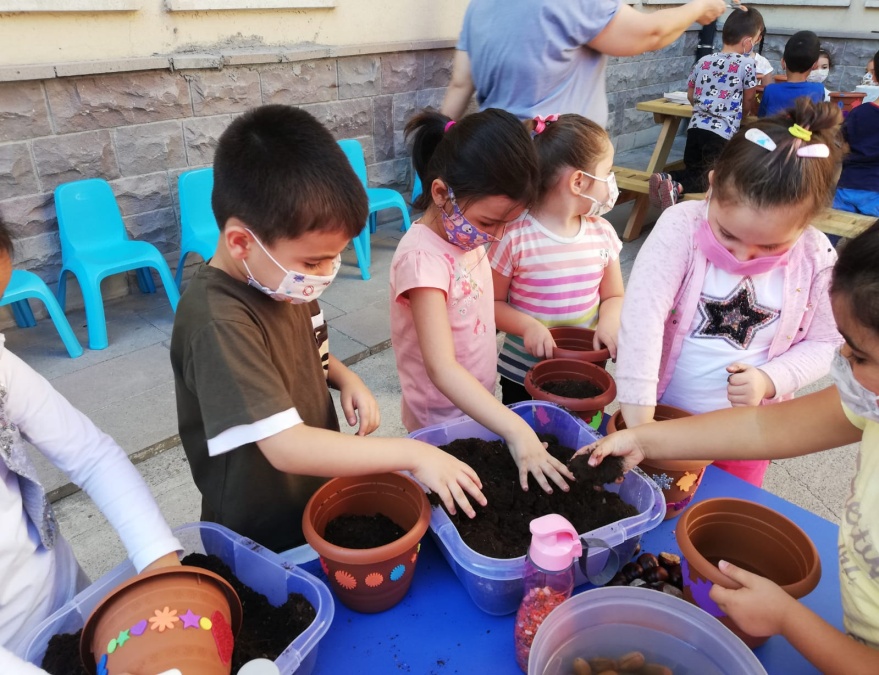 EĞİTİMLERDE KULLANILAN YÖNTEM VE TEKNİKLER
Grup çalışmaları, 
Doğa oyunları, 
Drama etkinlikleri, 
Deneysel çalışmalar, 
Poster çalışmaları, 
Gezi gözlem etkinlikleri, 
Arazi çalışmaları, 
Demonstrasyon, 
Akıcı öğrenme 
gibi katılımcıların doğada etkin katılımına yönelik uygulamalar gerçekleştirilecektir.
YAYGIN ETKİNİN ARTIRILMASI ÇALIŞMALARI
Katılımcılara doğa çantası, içindeki materyaller hediye olarak verildi. Bu materyallerle farklı doğal ortamlarda aynı veya benzer çalışmaları yapabilecekler böylece sürdürülebilirlik ve yaygınlaşma sağlanacaktır.
Yapılan etkinlikler, video ve fotoğraflar proje adına düzenlenen www.ekolojikokuryazarim.com web sitesi, Sürdürülebilir Yaşam İçin Ekolojik Okuryazarım Facebook grubundan  ve sosyal medya ağları üzerinden çocuklarla, veli, öğretmen, akademisyen ve tüm ilgililerle paylaşıldı.
Yapılan etkinlikler web sitesinde paylaşıldı. Böylece tüm paydaşlar için kaynak oluşturacaktır. İsteyenler etkinlikleri kullanabilecektir.
YAYGIN ETKİNİN ARTIRILMASI ÇALIŞMALARI
Proje etkinlikleri katılımcı öğretmenlerle paylaşılarak okullarındaki ve ilçelerindeki zümreleri ile paylaşmaları istendi.
Eğitime katılan 260 çocukların aileleri ve yakın çevrelerinde proje hakkında bilgi sahibi olarak yaygınlaştırma süreci sağlandı.
Kitle iletişim araçları kullanılarak yerel ve ulusal basın, radyo, televizyon programı aracılığı ile projenin farkındalığı ve yaygınlaşması sağlandı. 
Proje sonunda katılımcıların geri bildirimleri,  kullanılacak ölçme araçları yoluyla elde edilen veriler, ekibin gözlemleri dikkatle değerlendirilecek, daha sonra yapılacak benzer projeler için program geliştirme süreçlerinde etkin olarak kullanılacaktır.
 Projeden elde edilen bulgular, bilimsel toplantılarda bildiri veya bilimsel dergilerde makale olarak yayınlanacaktır. Böylelikle erken çocukluk dönemindeki çocuklarla ekolojik okuryazarlık ile ilgili etkinliklerin ve uygulama örneğinin geniş kitlelerle paylaşımı sağlanacaktır.
YAYGIN ETKİNİN ARTIRILMASI ÇALIŞMALARI
TBMM bahçesinde eğitimlerin yapılması, ülkemizin her ilinin temsilcisi olan Millet Vekillerinin süreçten haberdar olmasını sağladı. Böylece projenin ulusal düzeyde yaygınlaştırılması sağlanacaktır. Aynı zamanda meclis bahçesinde bu eğitimlerin devam edecek olması projenin sürdürülebilirliğini de sağlamaktadır.
Tema Vakfı tarafından yapılan aktif gönüllü toplantılarında ve sosyal medya hesaplarında proje detayları paylaşıldı. Gönüllü eğitmenlerin Ankara genelinde eğitime gittikleri okullarda projeyi ve etkinlikleri paylaşmaları  Ankara genelinde yaygınlaştırma sağlamaktadır.
Proje Çıktıları
Katılımcıların ekolojik okuryazarlık konusunda bilinçlenmeleri, 
Doğanın bir parçası olma, 
Doğadaki tüm canlılara saygı duyma, 
Tüm canlıların yaşam hakkını koruma, 
Doğada yaşanan problemleri fark etme, 
Bu problemlerin çözümü için öneri geliştirme, 
Çözümün bir parçası olma konularında farkındalıkları artmaktadır.
Proje Çıktıları
Çocukların  bilime karşı olumlu tutum geliştirmelerinin yanında bilişsel, duyuşsal, devinimsel ve sosyal iletişim becerileri yönünden gelişimleri desteklenmiştir. 

Doğa eğitiminde öğrencilerin kazanacakları bu deneyimin de onların ilerki yıllara yönelik akademik tercihlerini ve yine bu gibi faaliyetlere istekli şekilde katılmalarını da olumlu yönde etkileyeceği düşünülmektedir.
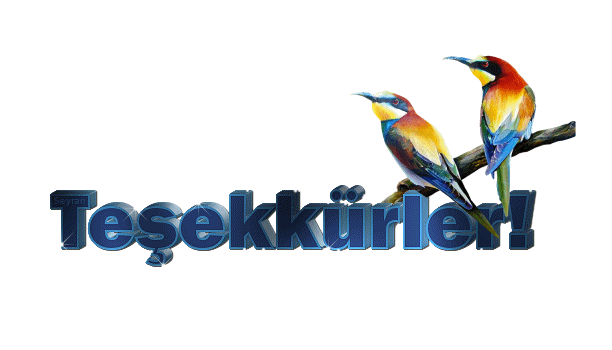 Zeliha GÜNEŞ DEMİR
zelihagunesdemir@gmail.com